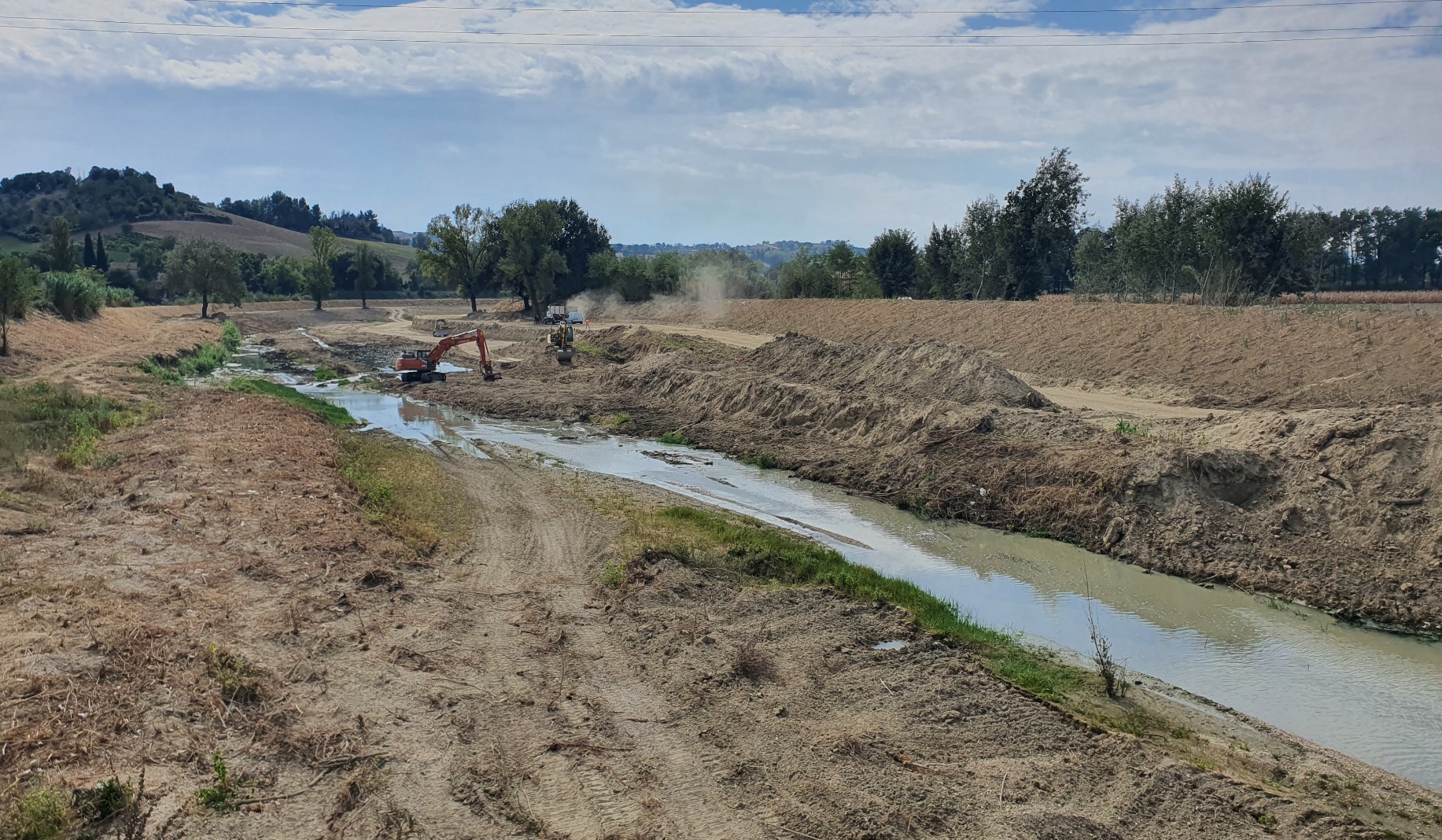 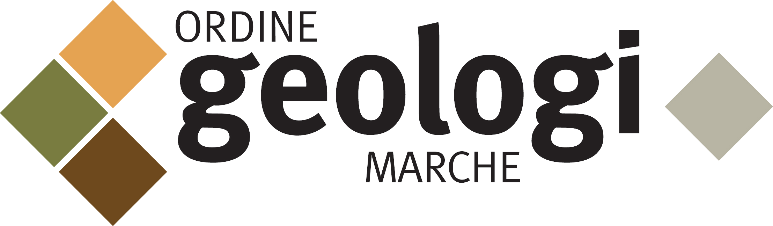 ASSEMBLEA ANNUALE DEGLI ISCRITTI ORDINE DEI GEOLOGI DELLE MARCHE E 
CONVEGNO DEONTOLOGICO
AGGIORNAMENTO PROFESSIONALE CONTINUO NUOVO TRIENNIO 2023-’25
Fabrizio Bendia
geol.bendia@gmail.com
Venerdì 15 dicembre 2023 | ore 9:00 – 13:30
H3 COWORKING CONFERENCE CENTER edificio D1 del Gross Ancona - Via albertini 36 Ancona
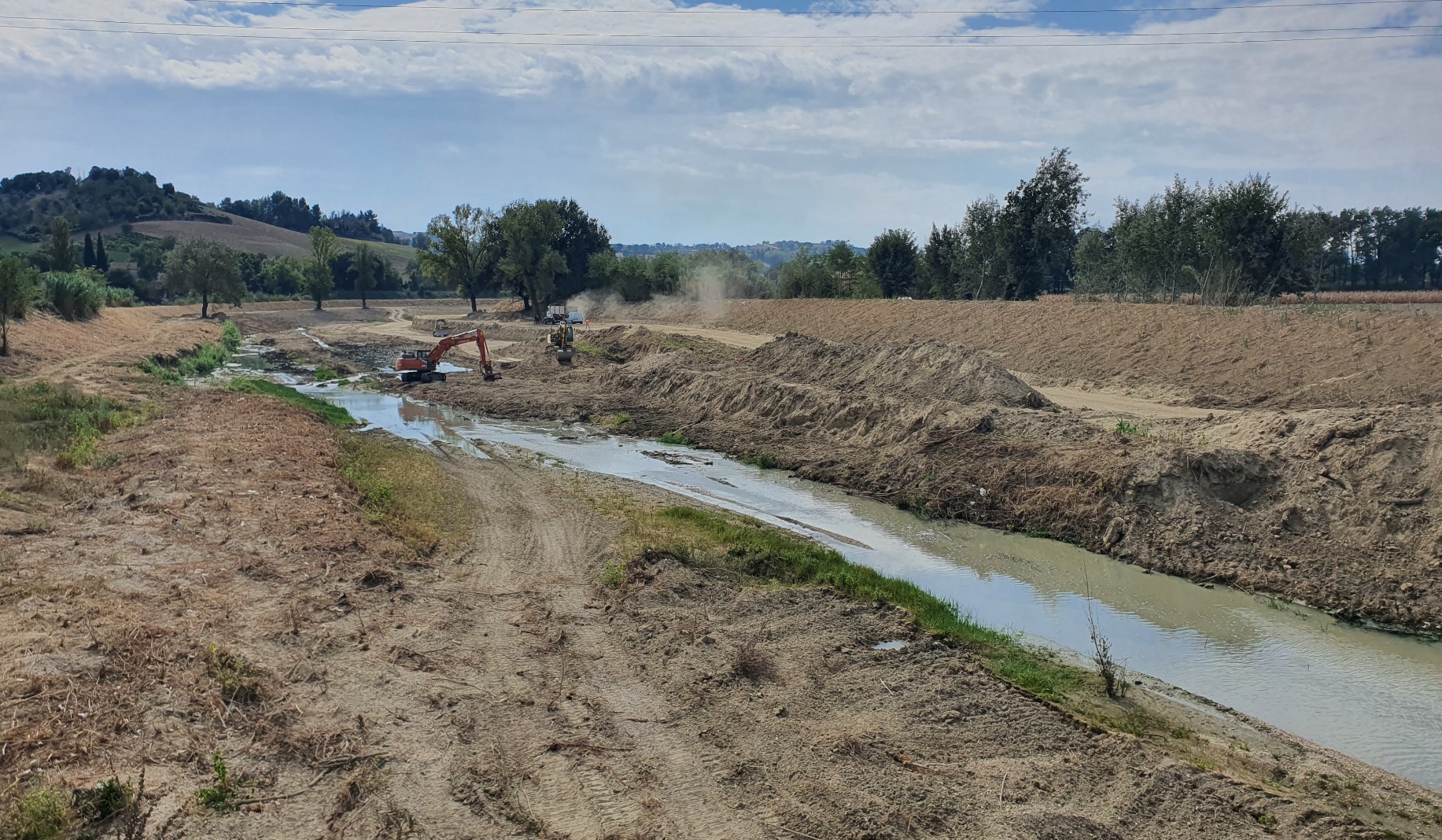 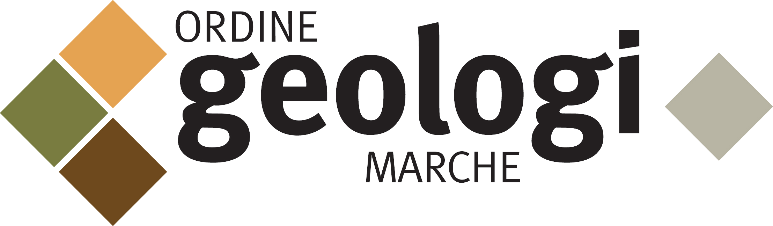 AGGIORNAMENTO PROFESSIONALE CONTINUO

Normativa:
Dal 1° gennaio 2008 è entrato in vigore l’Aggiornamento Professionale Continuo (APC), in ottemperanza alla risoluzione del Consiglio Europeo (2002/C 163/01) e alle “Norme deontologiche riguardanti l’esercizio della professione del geologo in Italia”, di cui alla delibera n°143/06 del CNG e ss.mm.ii.

Obiettivo principale dell’APC è di garantire e migliorare nel tempo la QUALITA’ delle prestazioni professionali del geologo, in modo tale da: 
• conferire sicurezza alle pubbliche aspettative (funzione sociale della professione di geologo);
• valorizzare i comportamenti deontologicamente corretti; 
• valorizzare il contenuto del prodotto professionale verso terzi.
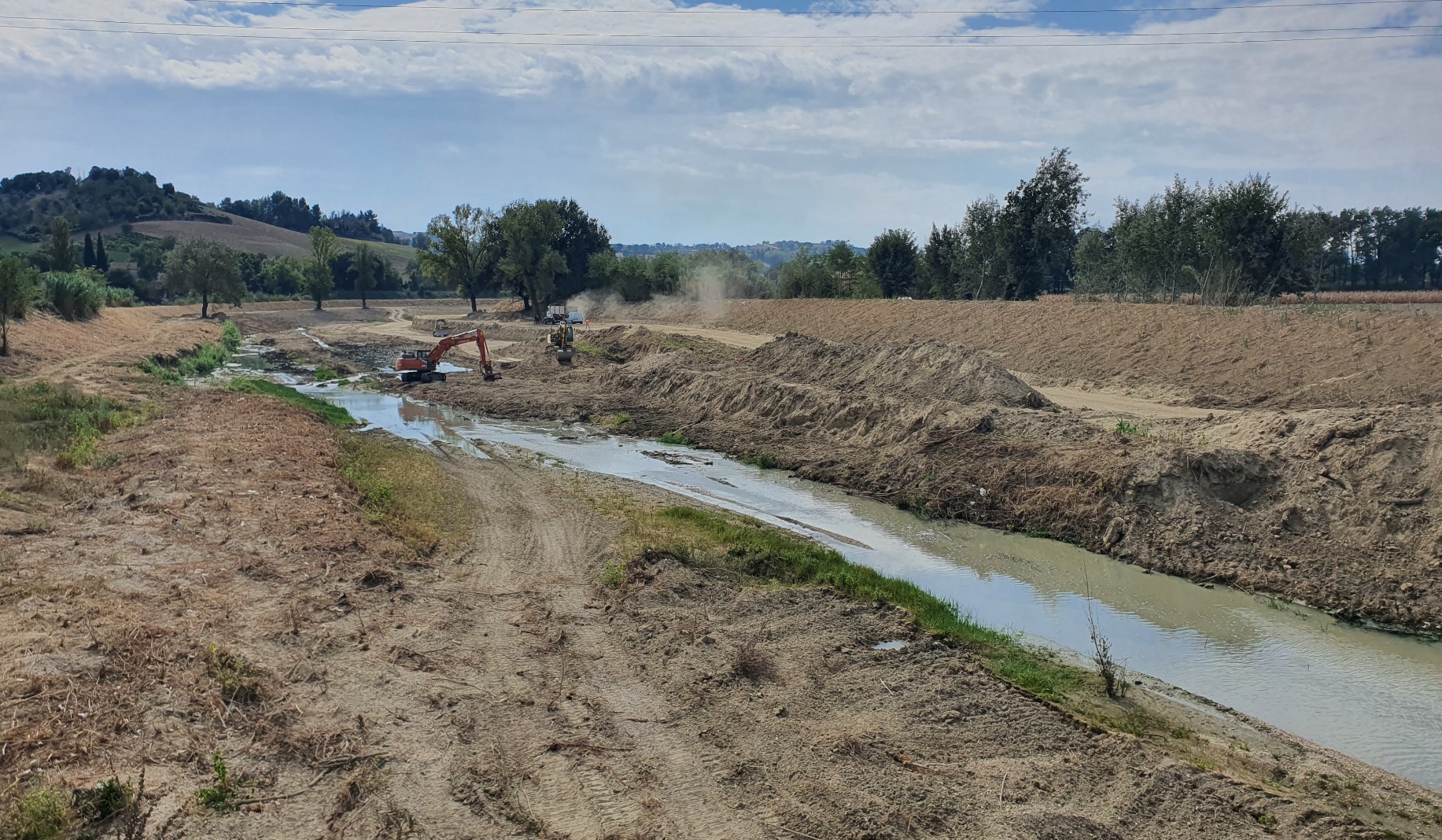 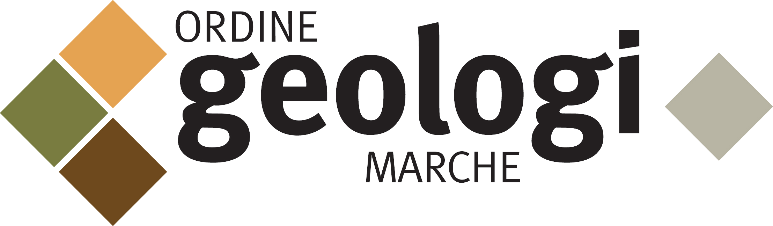 AGGIORNAMENTO PROFESSIONALE CONTINUO

Regolamento APC 2018 (art. 6):
• durata triennale;
• 50 crediti tra il 1° gennaio del primo anno ed il 31 dicembre del terzo anno;
•  non cumulabili per il triennio successivo;
• 8 CFP in materia di deontologia, obblighi previdenziali, competenze e responsabilità professionali nel primo triennio formativo di riferimento.
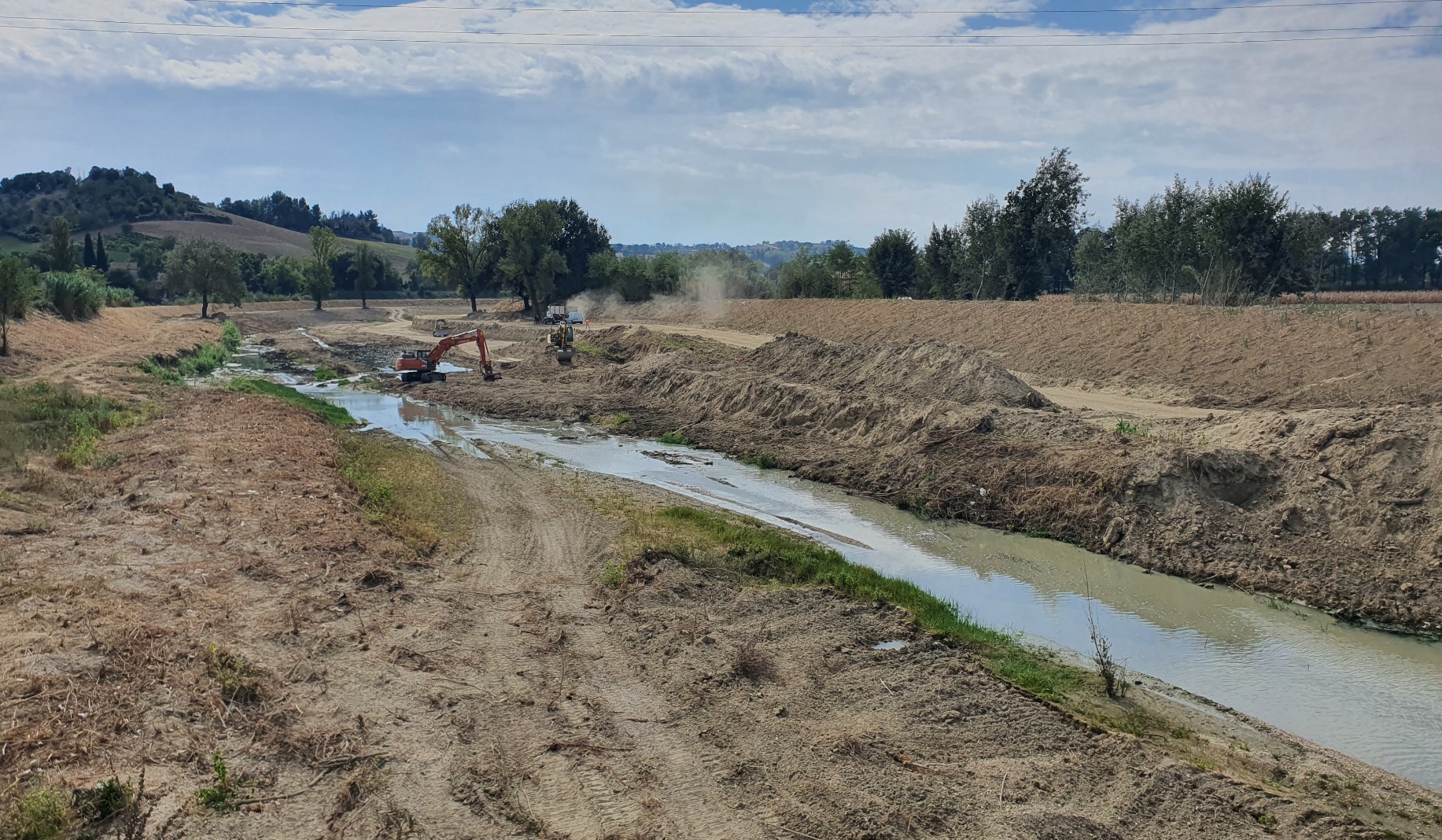 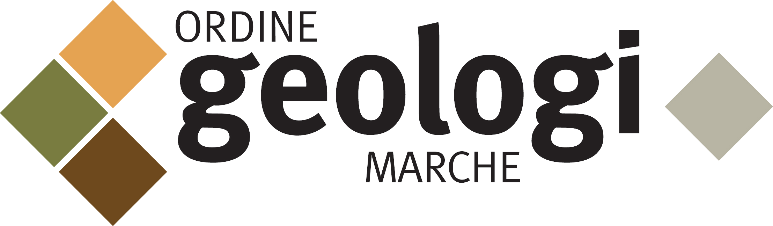 AGGIORNAMENTO PROFESSIONALE CONTINUO

Provvedimenti disciplinari:
La violazione dell’obbligo costituisce illecito disciplinare e, nel caso in cui un iscritto non abbia assolto all’obbligo di APC, il Consiglio dell’Ordine di appartenenza è tenuto a deferirlo al Consiglio di Disciplina Territoriale per le conseguenti azioni disciplinari (L. 616/1966).
CENSURA
SOSPENSIONE
RADIAZIONE
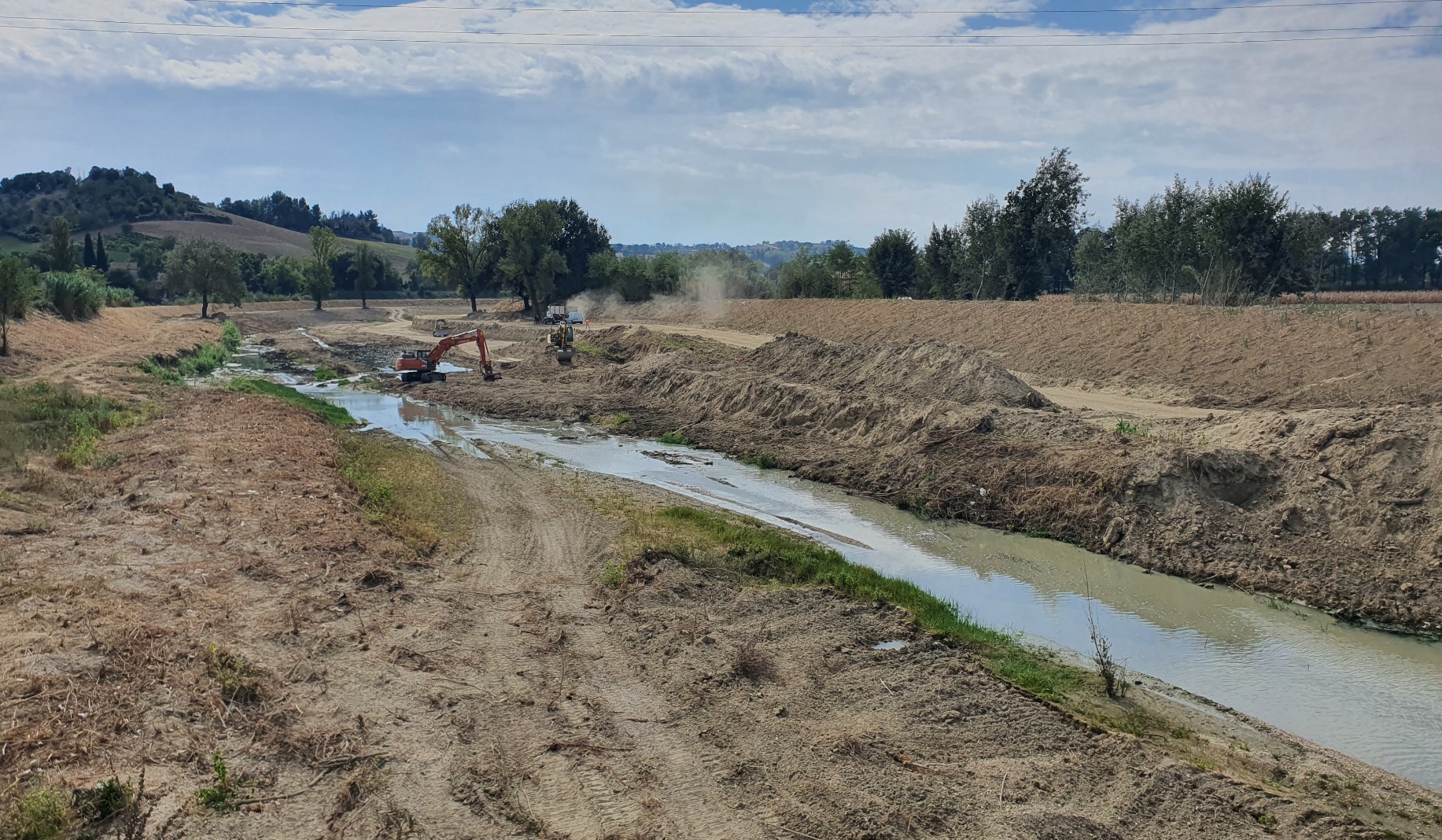 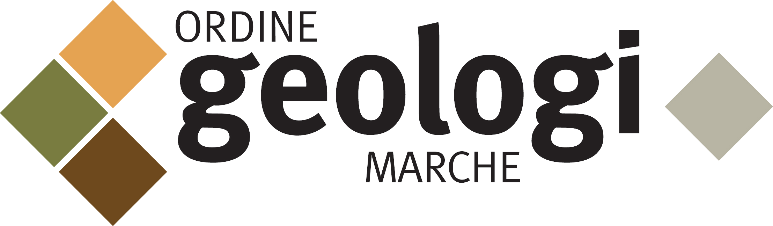 AGGIORNAMENTO PROFESSIONALE CONTINUO
Corsi organizzati nel 2023
24.02 Il terremoto, adattamento e resilienza SIGEA (7 CFP)
24.03 Prove penetrometriche (8 CFP)
06.05 Ingegneria naturalistica AIPIN (4 CFP)
23.06 Geoescursione in minibus (4 CFP)
30.06 Geologia nel bicchiere SIGEA (6 CFP)
14.07 Geobrugg+ Harpo Seic (8 CFP)
22.09 Maccaferri (6 CFP)
07.10 Settimana del Pianeta Terra (3 CFP)
15.11 Prati Armati (5 CFP)
01.12 Geotermia (7+3 CFP)
15.12 Assemblea iscritti (4 CFP)
Altri
TOTALE 65 CFP
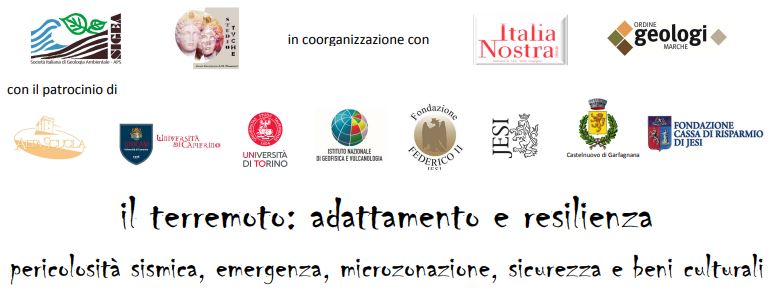 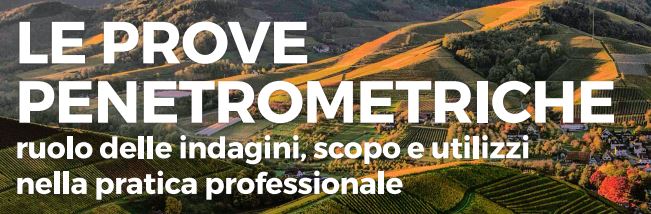 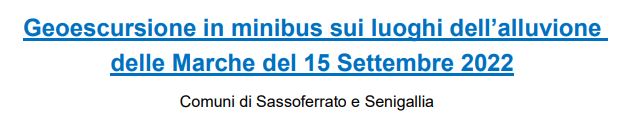 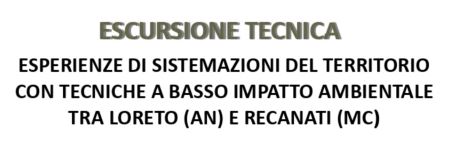 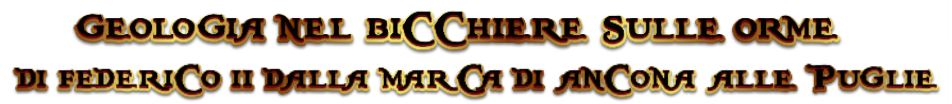 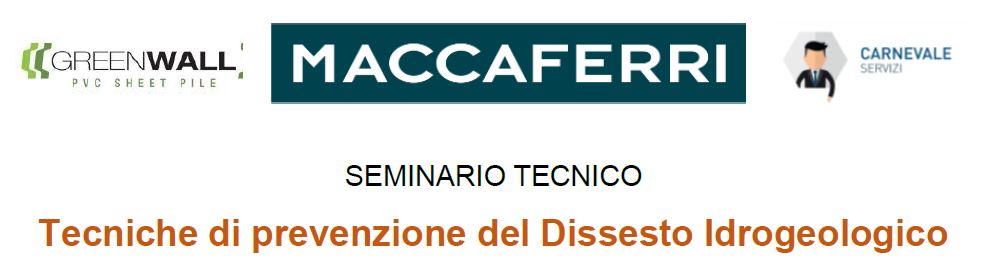 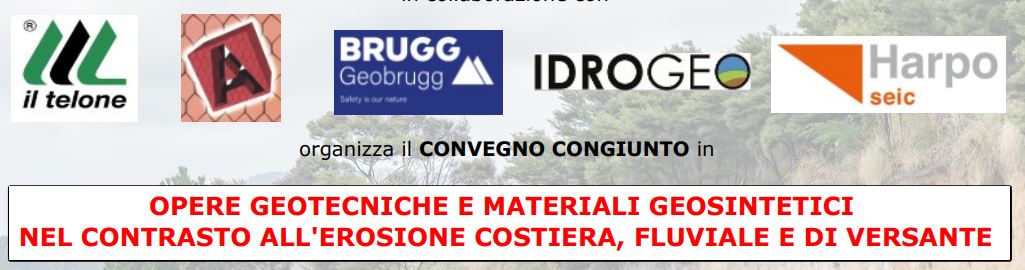 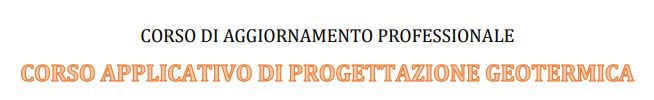 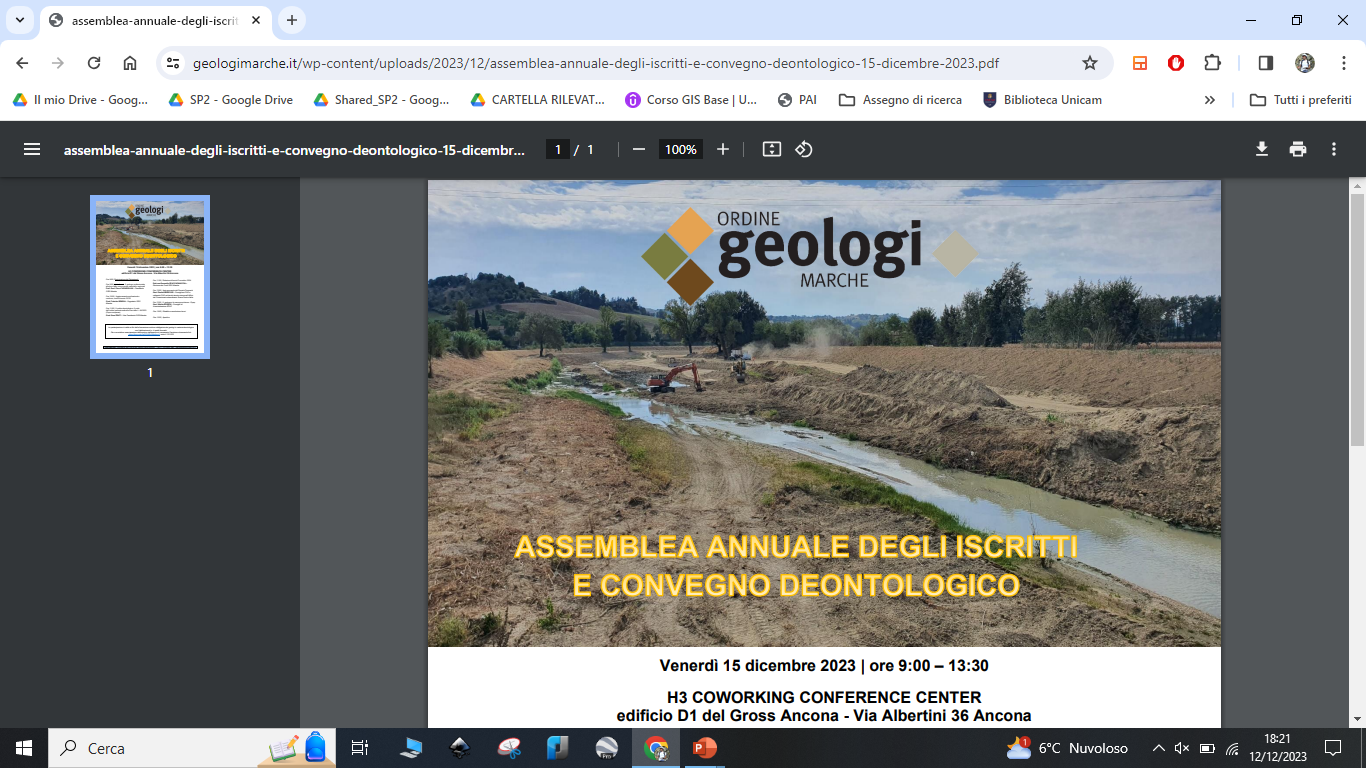 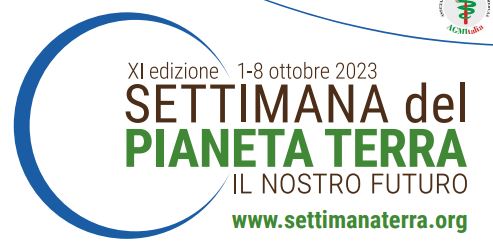 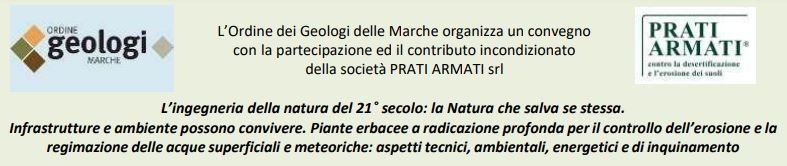 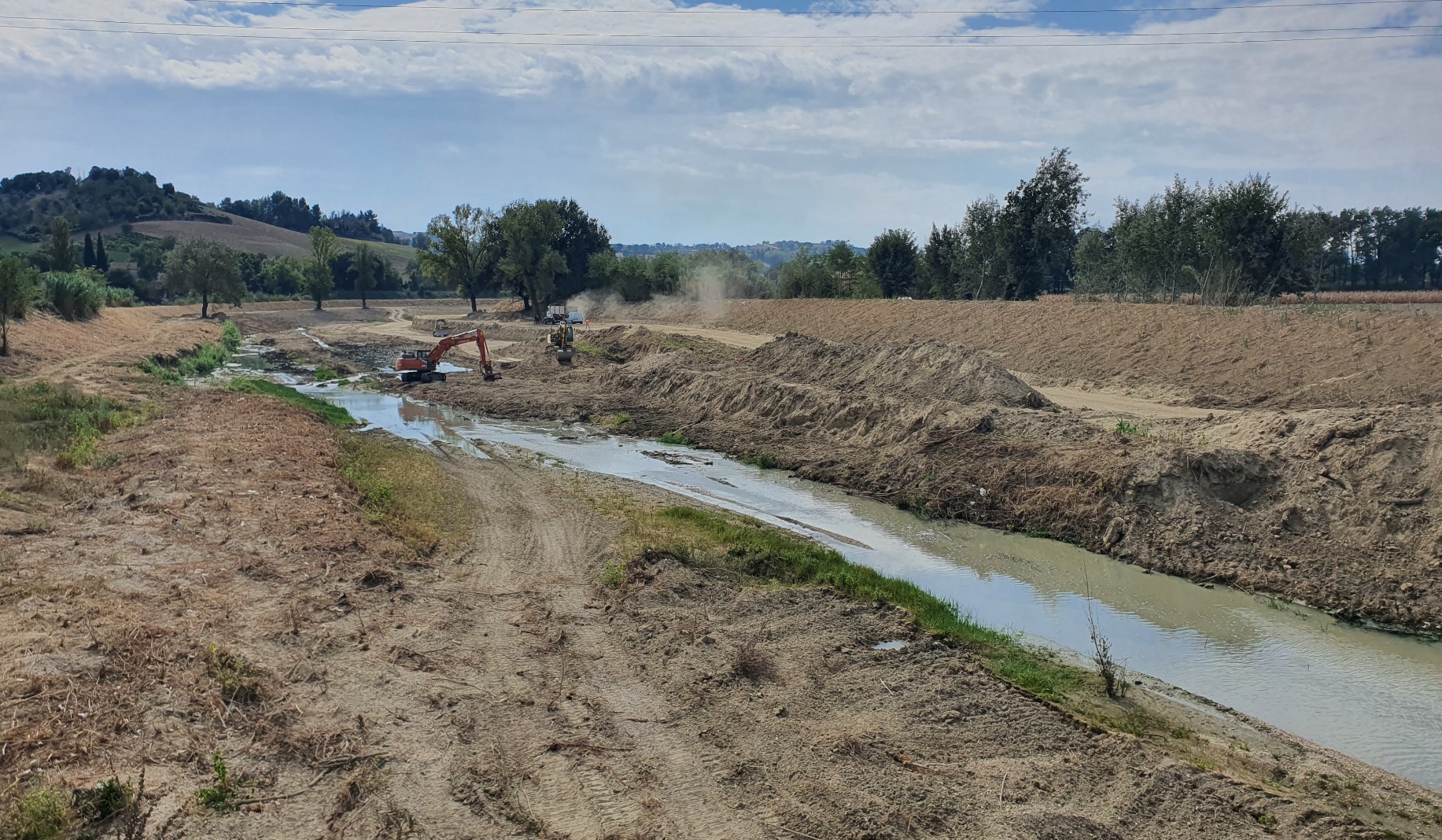 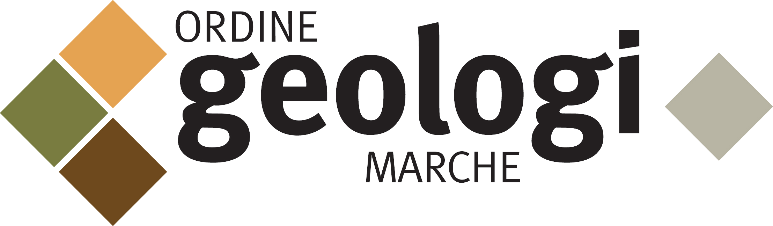 AGGIORNAMENTO PROFESSIONALE CONTINUO

ALTRI STRUMENTI:

Webgeo https://webgeo.it/				Fondazione CNG https://centrostudicng.it/
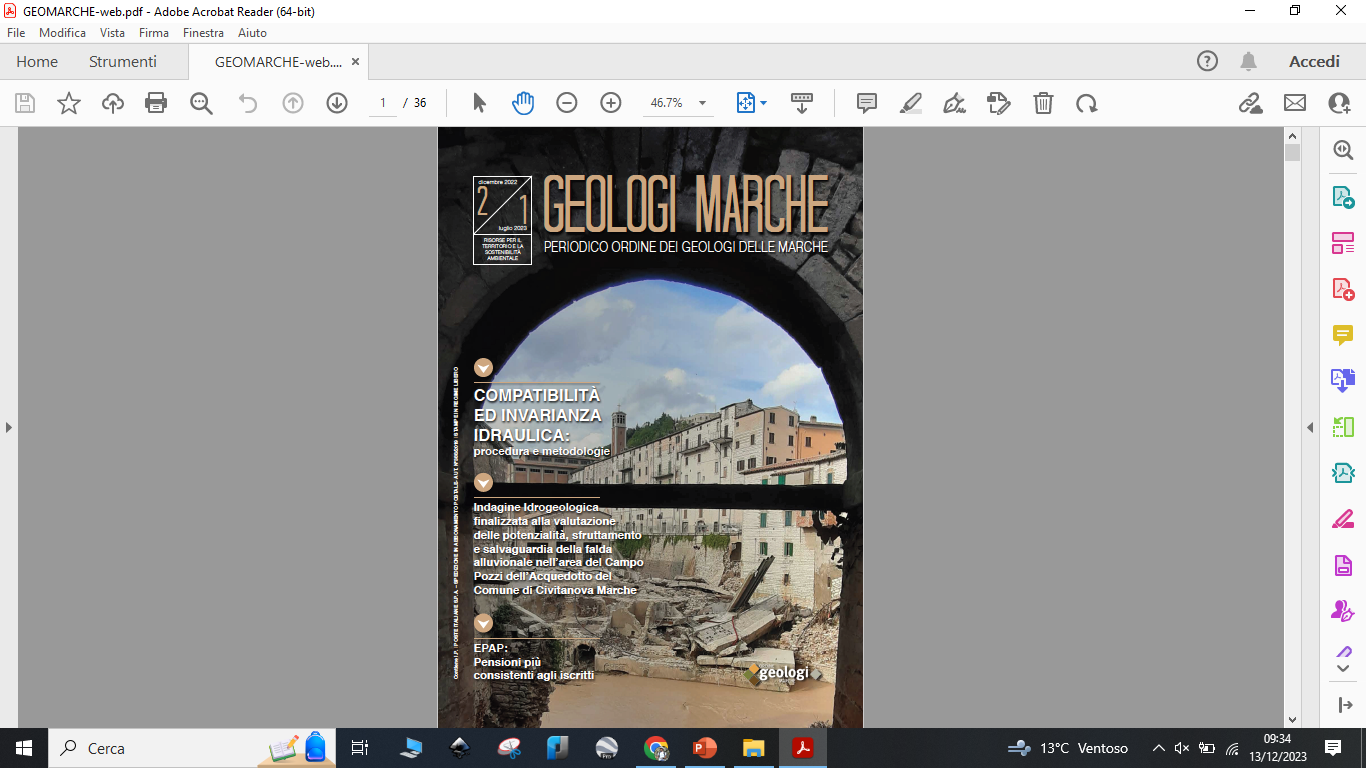 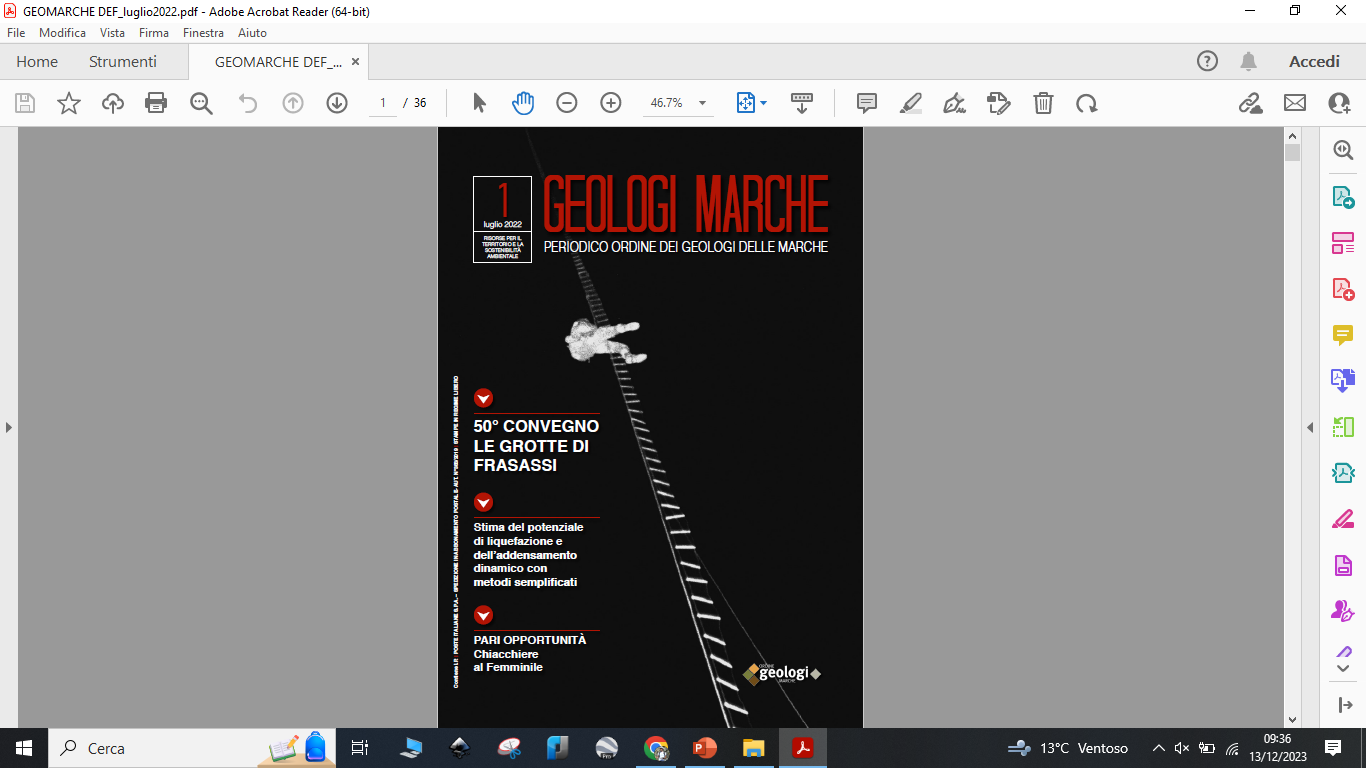 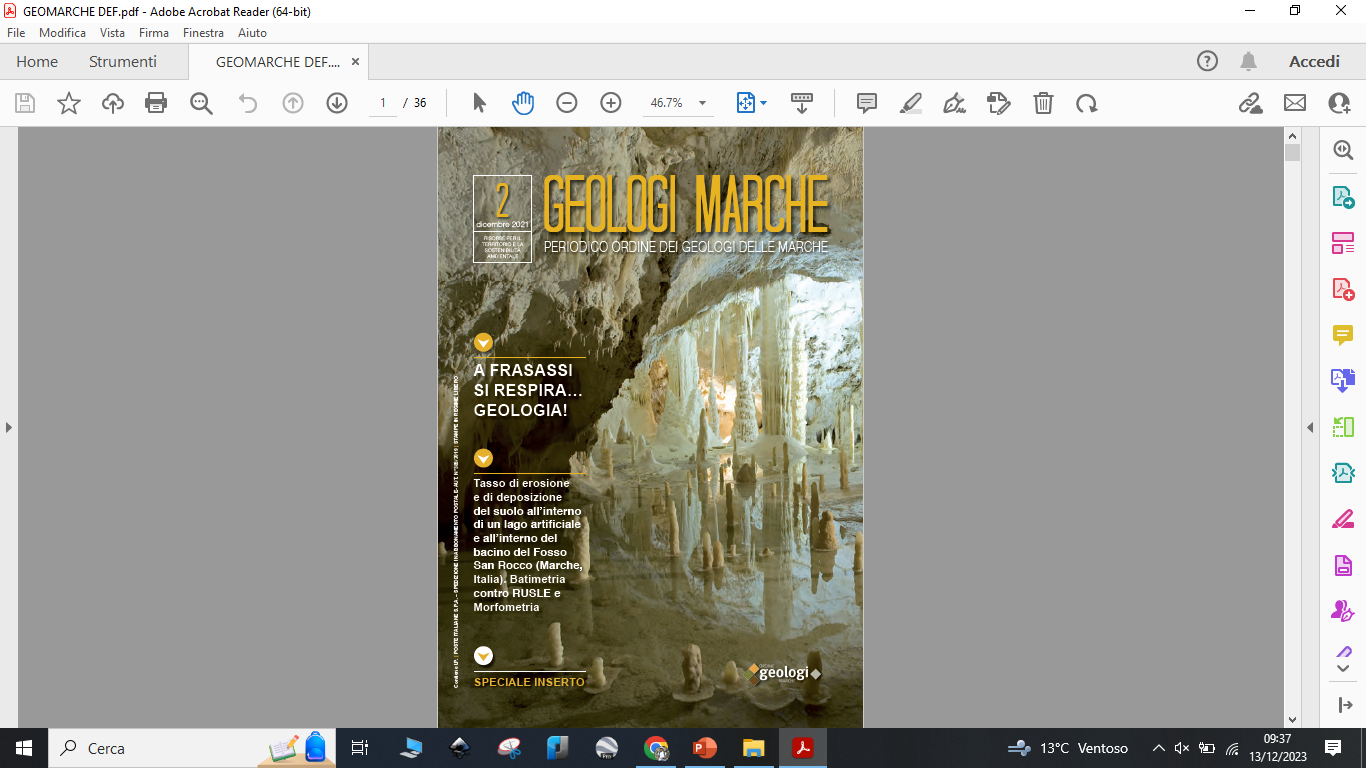 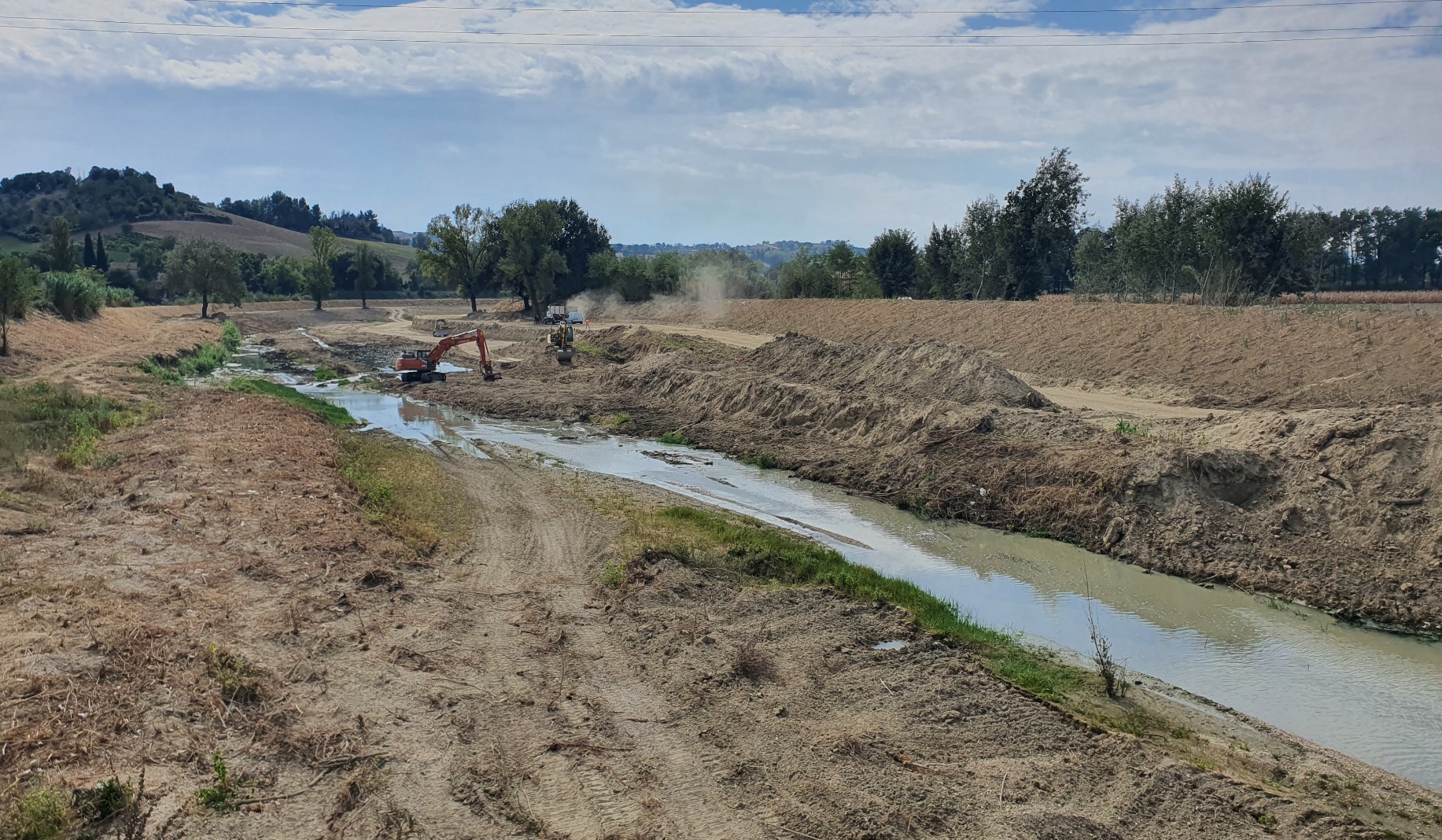 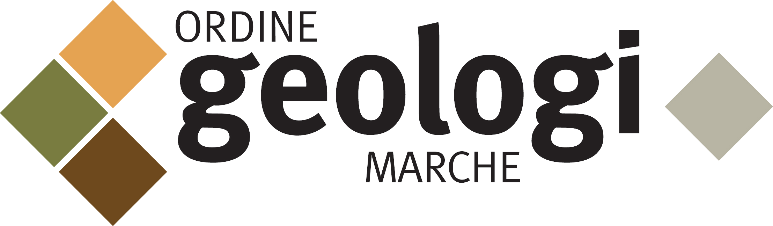 AGGIORNAMENTO PROFESSIONALE CONTINUO

Nonstante il nostro impegno…
Triennio 2020-’22
Consiglio di Disciplina: 55 pratiche per inadempienza APC su 440 iscritti
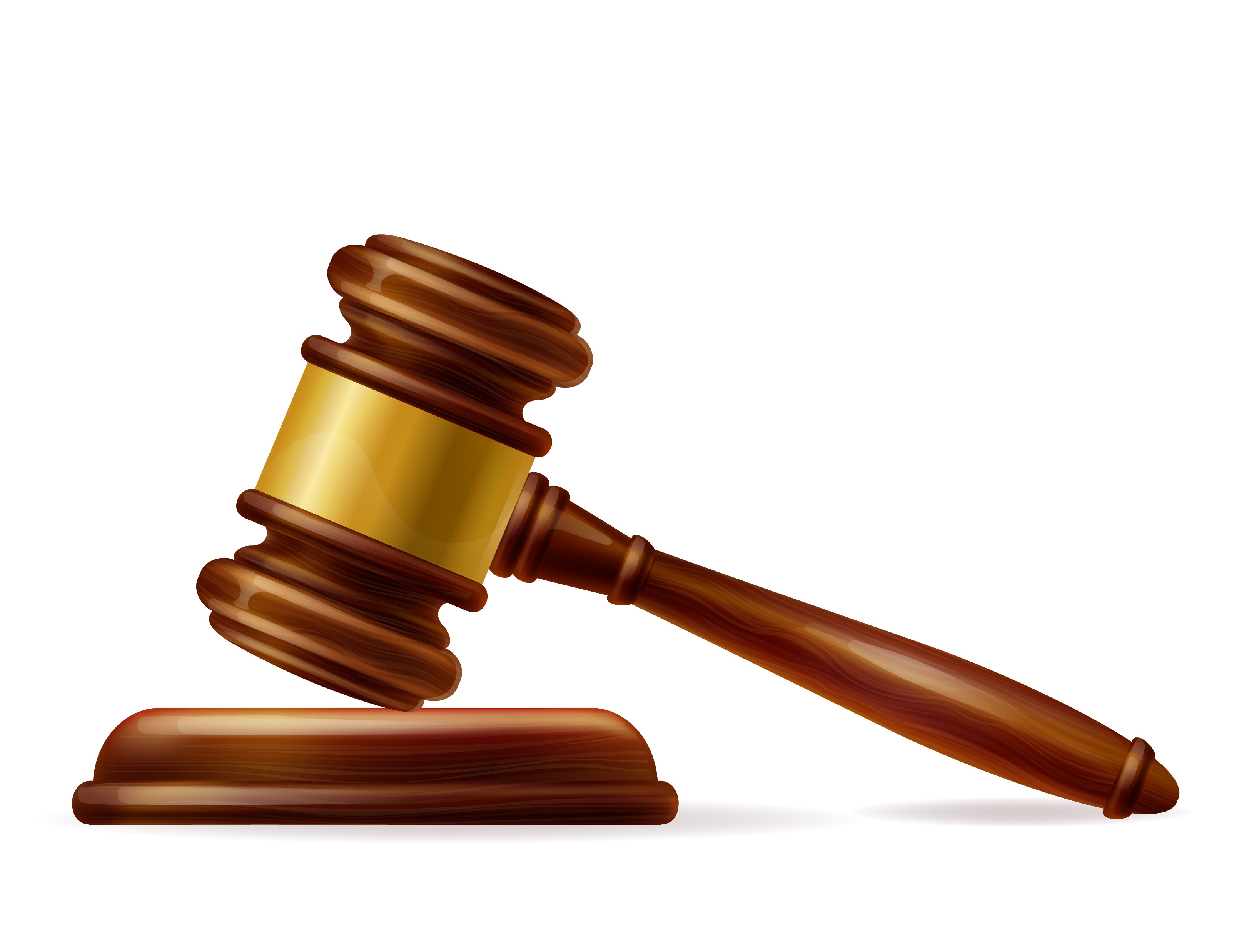 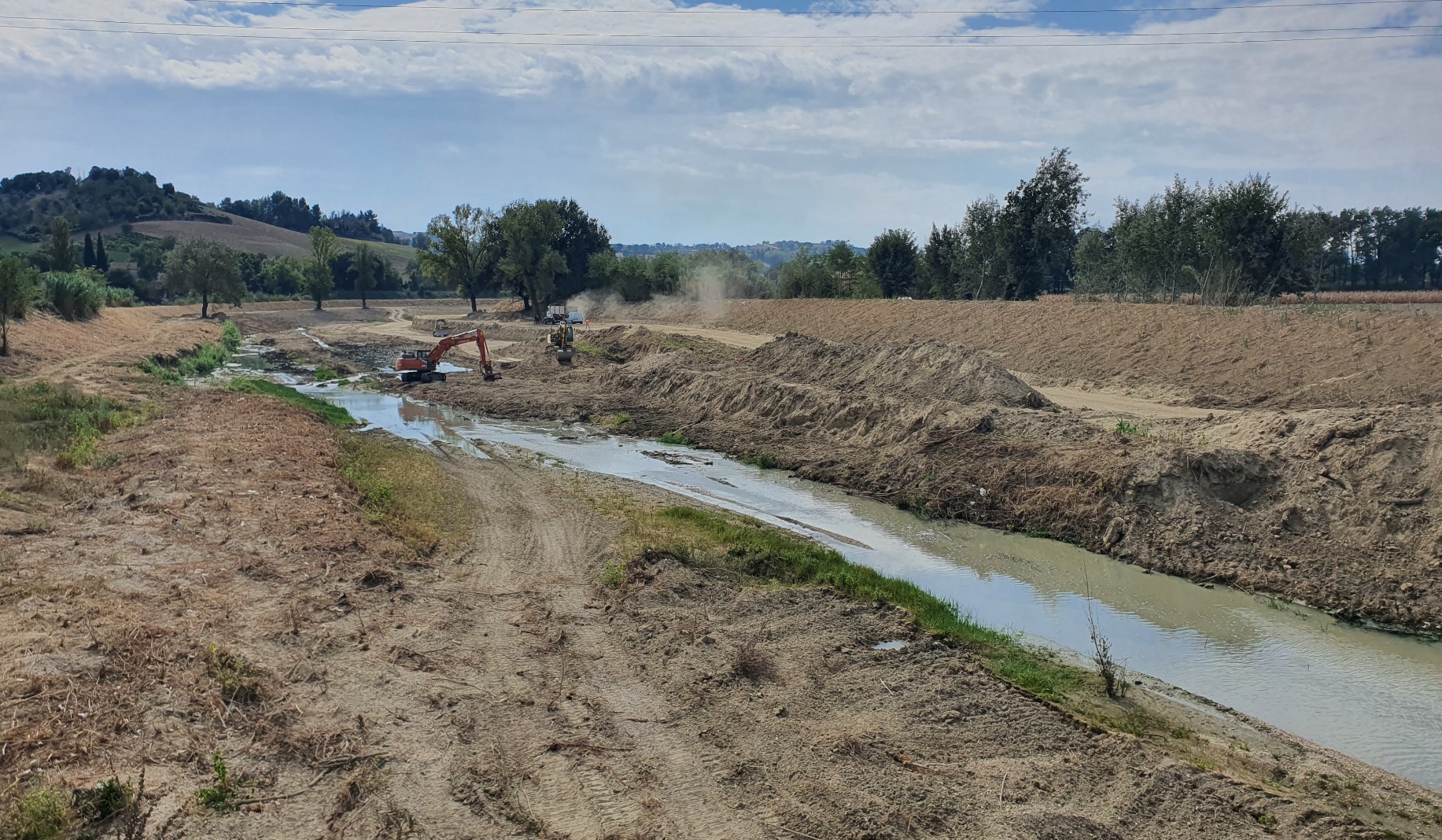 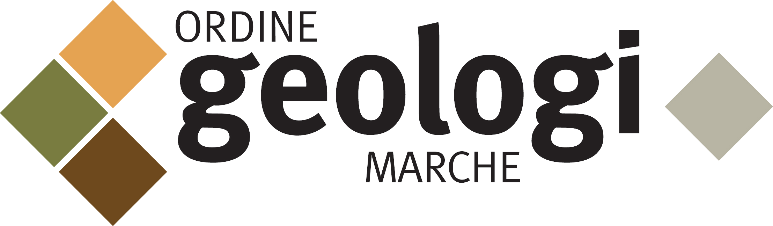 AGGIORNAMENTO PROFESSIONALE CONTINUO

ISCRIZIONI AI CONVEGNI
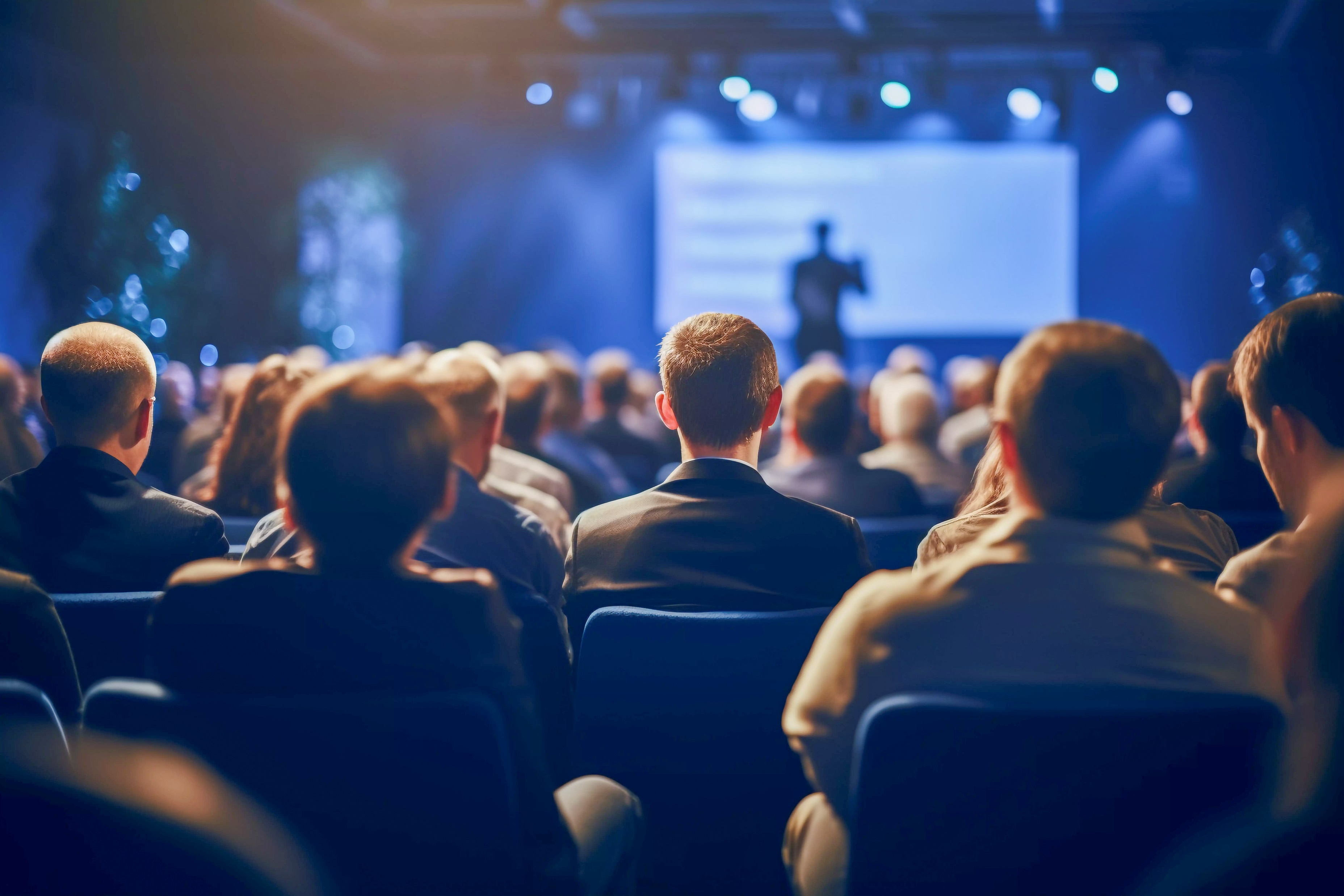 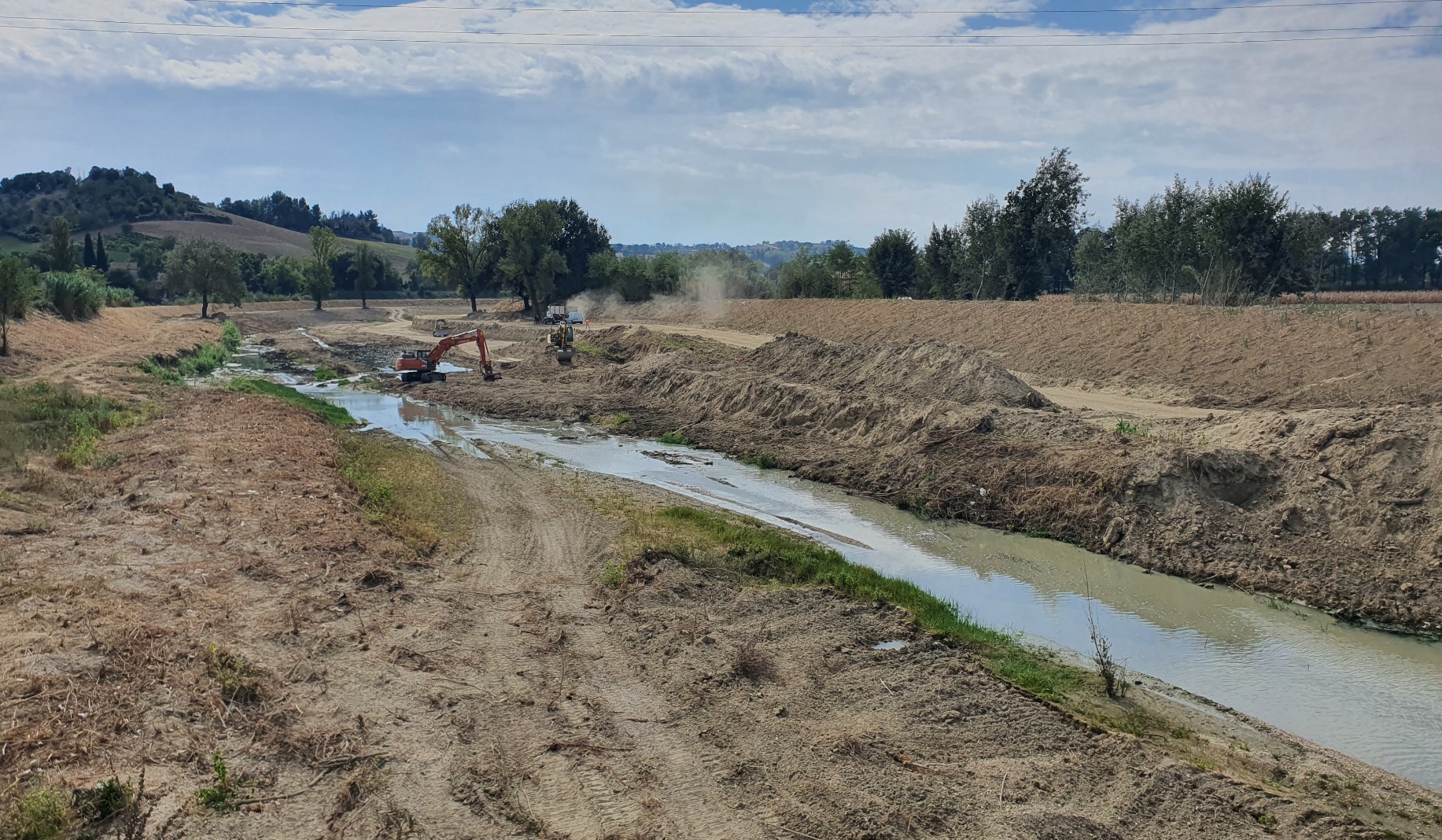 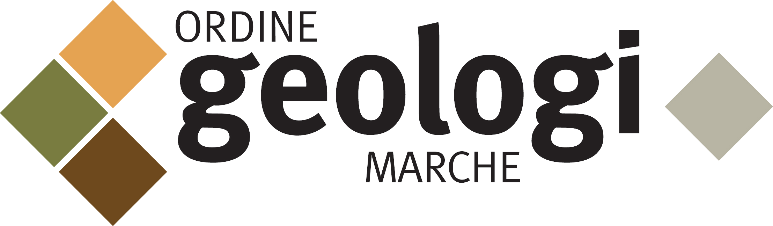 AGGIORNAMENTO PROFESSIONALE CONTINUO

FUTURI CONVEGNI ED EVENTI

Convegno sulla liquefazione
A.GE.PRO.
Protezione Civile
Convegno di rilevanza nazionale
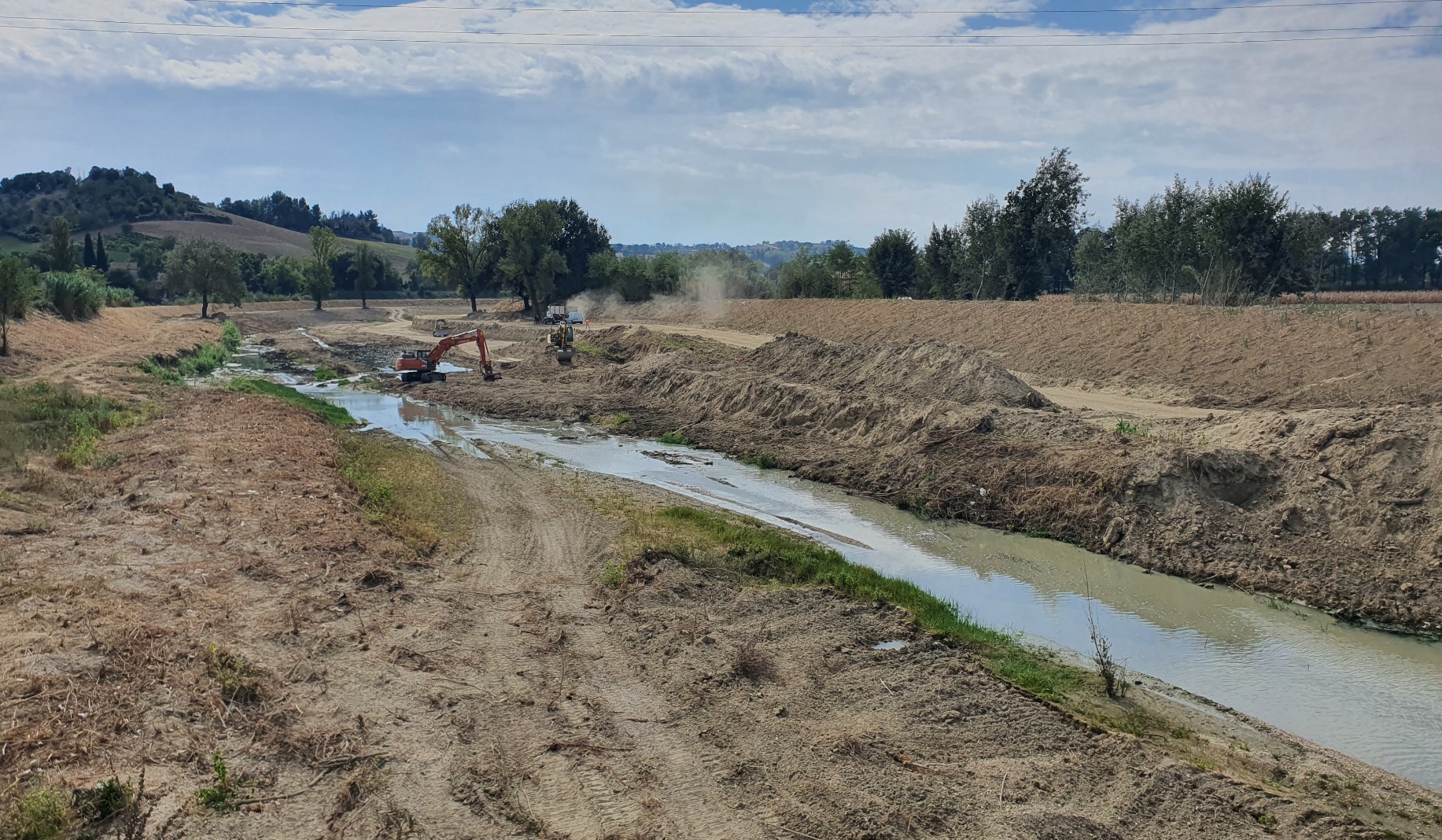 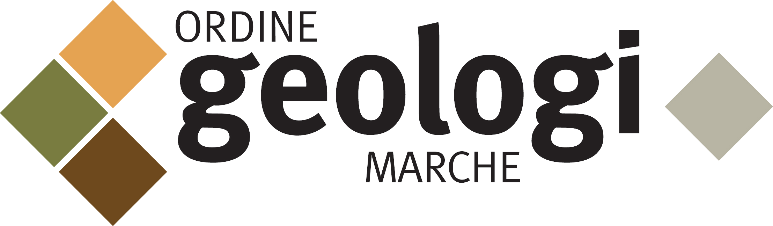 AGGIORNAMENTO PROFESSIONALE CONTINUO
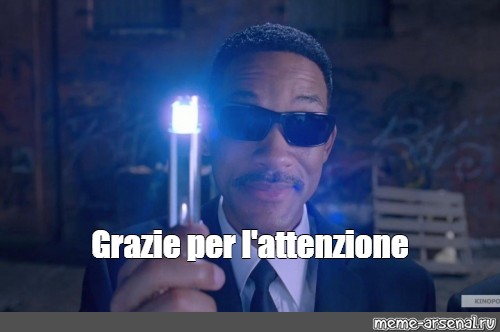 Fabrizio Bendia
geol.bendia@gmail.com